DClinPsy Open Day 2024
David Curran
Programme Director / Consultant Clinical Psychologist
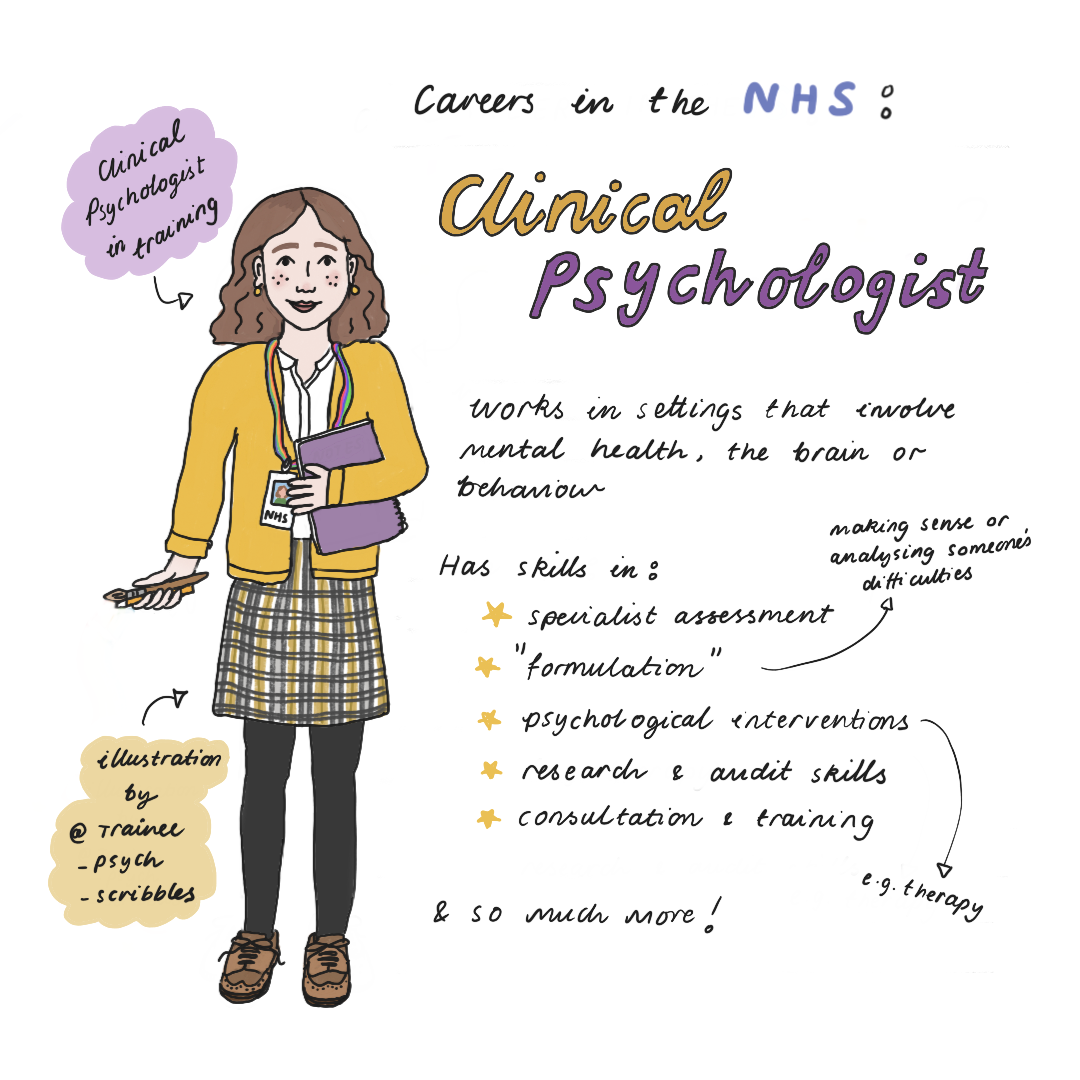 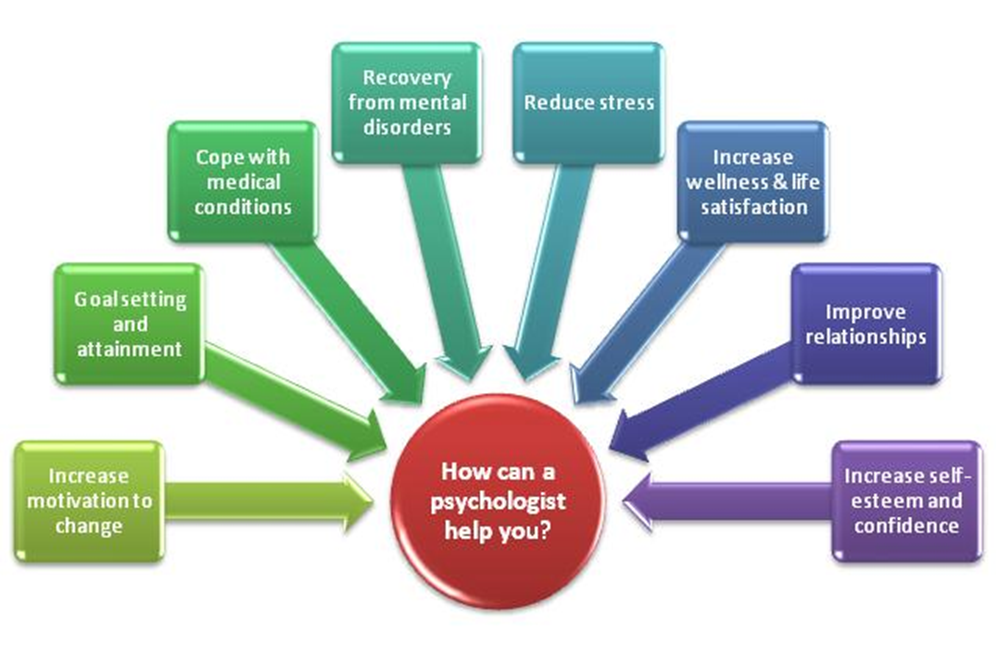 Skills acquired through studying psychology at undergraduate level
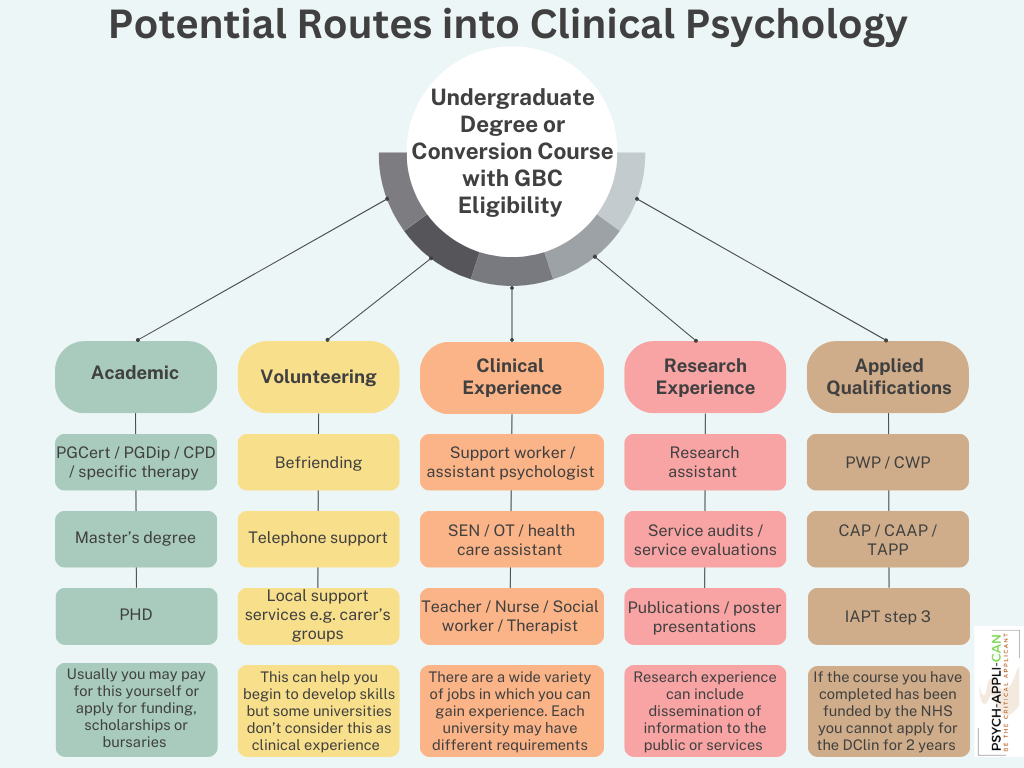 Clinical Psychology training
Successful applicants
Successful applicants?
Importance of Application form…
Advice you would give to candidates?